XVIII. 
ČESKÉ A SLOVENSKÉ SYMPÓZIUM O ARYTMIÍCH
 A KARDIOSTIMULACI
PREŽITÁ SRDCOVÁ ZÁSTAVA
DOPORUČENIA PRE KOMPLEXNÚ DIAGNOSTIKU  A STAROSTLIVOSŤ
Jana Hašková, hasj@ikem.cz
[Speaker Notes: Vazene predsednictvo, vazene damy a panidovolte mi v provom rade podakovat orhaizatorom cS arytmol. Zjazdu za pozvanie a moznst byt tu a prednies doporucenia pre kompexnu…]
XVIII. 
ČESKÉ A SLOVENSKÉ SYMPÓZIUM O ARYTMIÍCH
 A KARDIOSTIMULACI
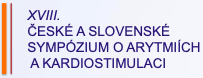 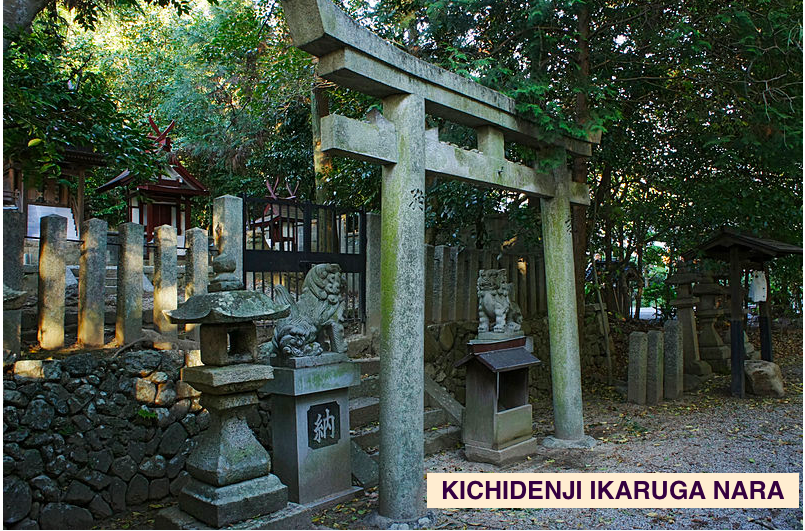 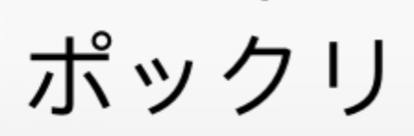 POKKURI
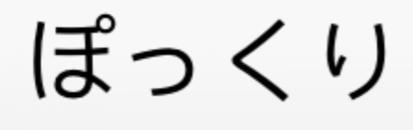 [Speaker Notes: Sintoizmus – polyteizmus
Pokkur

HOVORI sa AKY KRAJ TAKY MRAV..i a plati aj pre NS]
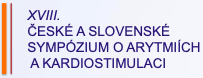 TERMINÓLOGIA
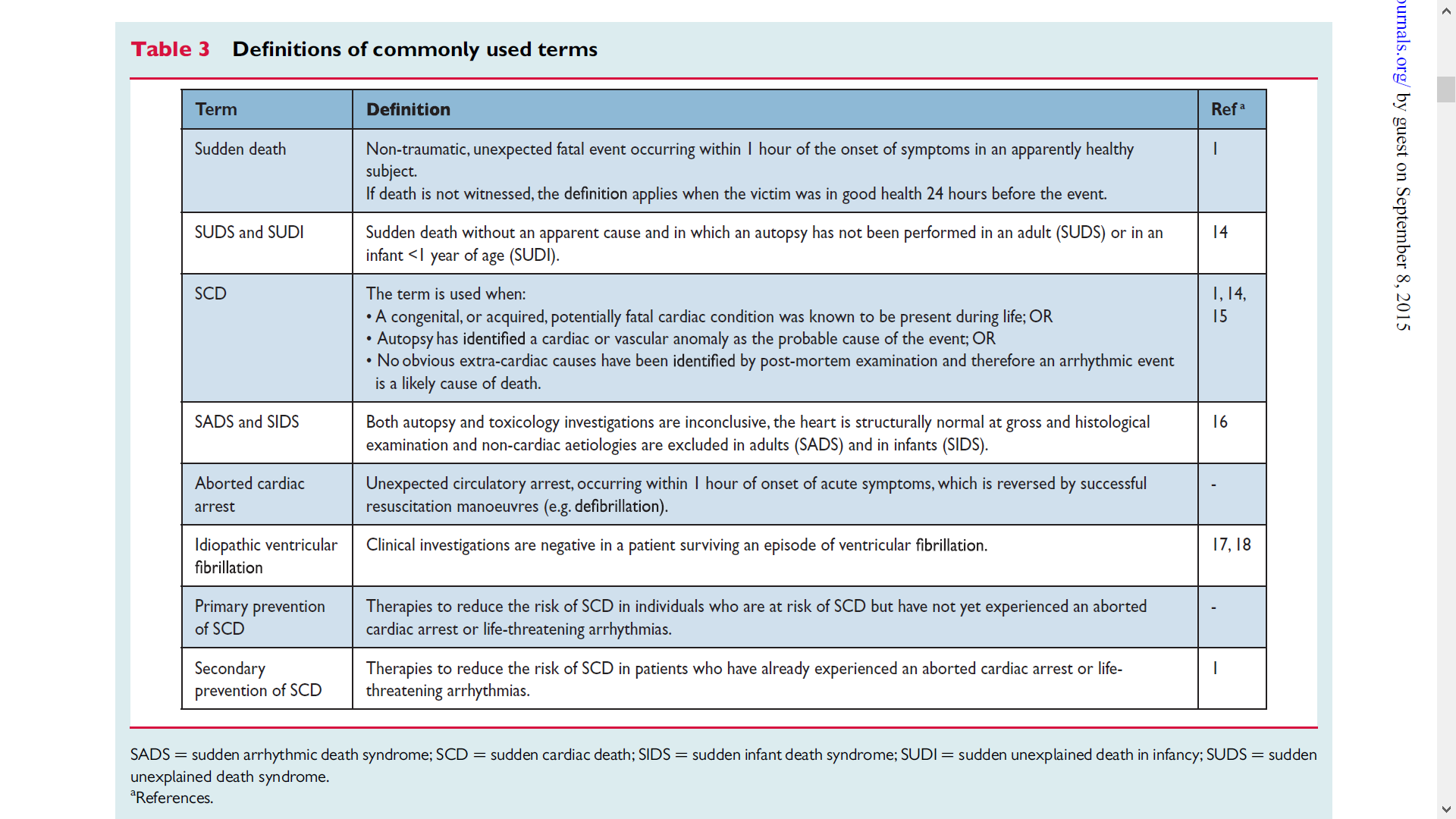 Autopsy findings abnormal but not fulfilling criteria for cardiomyopathies or other diagnoses
Priori et al. 2015 – ESC Guidlines
[Speaker Notes: Kedze tputo prezentaciu zacinam blok o … Vyuzivam svoje pravo prvej prezentacie]
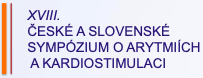 EPIDÉMIA NÁHLEJ KARDIALNEJ SMRTI
TRAGÉDIA NÁHLEJ KARDIALNEJ SMRTI
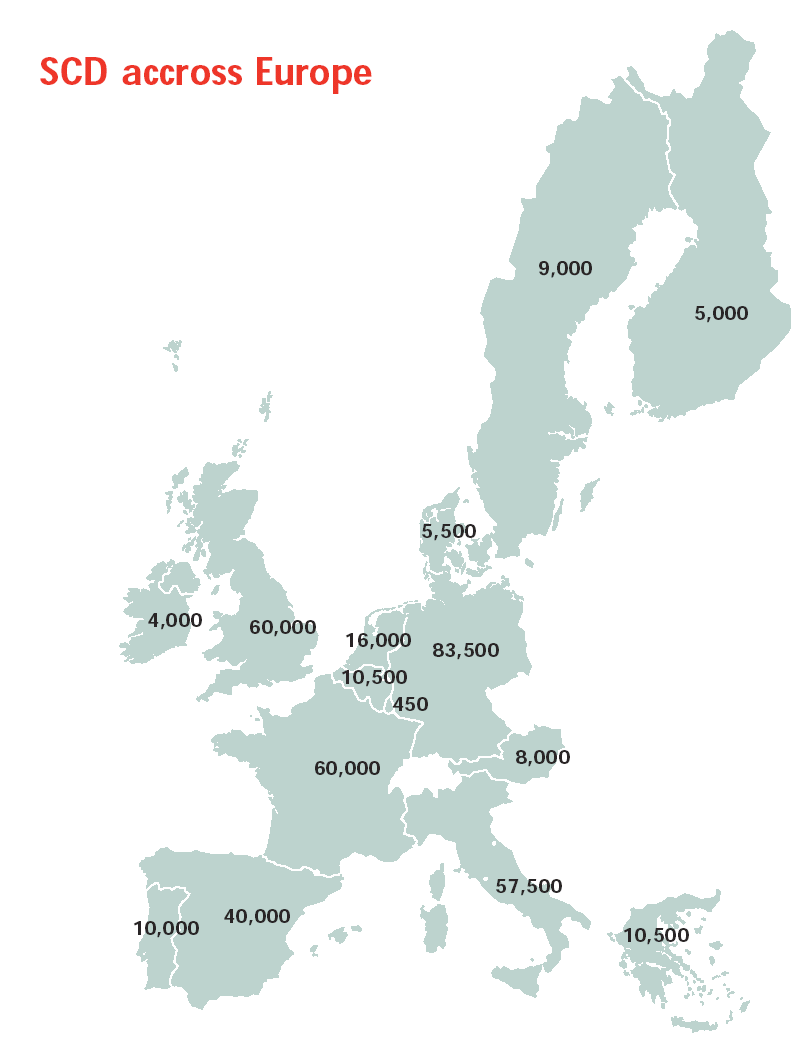 NSS v Evrope
15-159 SCD na 100,000 obyvatelov/ ročne

6-20% všetkych príčin úmrtí
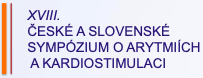 OHCA
OUT-OF HOSPITAL CARDIAC ARREST
EURÓPA 275,000 /ROK  (747 milionov /r. 2018)
USA 356, 000 / ROK   (329,5 milionov /r. 2020)
EMS treated  OHCA
SURVIVAL OHCA
EURÓPA    7,6 %
SEV.AM 6,8 %
ÁZIA 3,0 %
AUSTRÁLIA 9,7%
ČR 16,7 %
EURÓPA 34,4 / 100 tis / ROK
SEV. AMERIKA 53,1 /100 tis / ROK
ÁZIA 59,4 / 100 tis / ROK
AUSTRÁLIA 49,7 / 100 tis / ROK
ČR 98/ 100 tis / ROK
Stiles, M.K , et all. , Heart Rhythm 2021, 18: (1)
 Skulec R et all, Anest. A intenz. medicinaJ 2017
[Speaker Notes: Ems – emergency medical services]
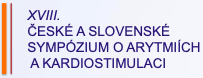 VÝSKYT SD V ZÁVISLOSTI NA POHLAVIE
VÝSKYT SD V ZÁVISLOSTI NA VEK
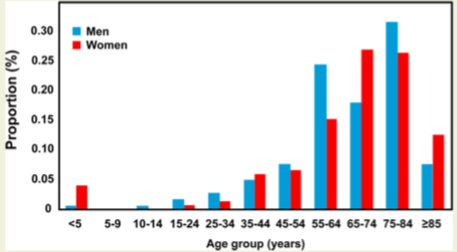 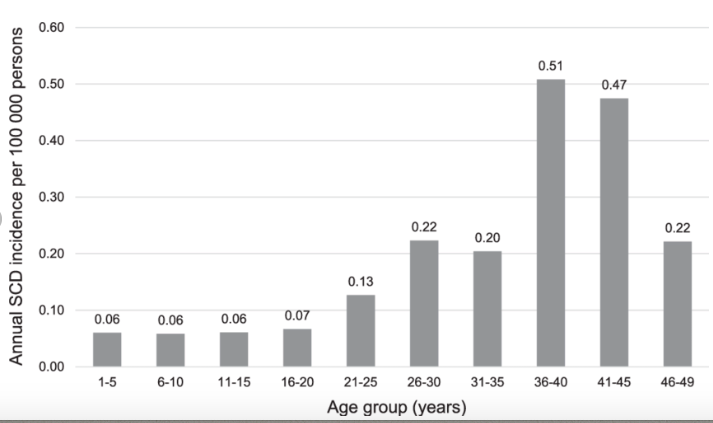 Lynge H.T, et all, Denmark, july, 2019
Wong Ch, X, Heart, Lung and Circulation, 2019,
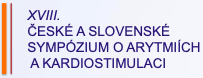 ICHS
KMP
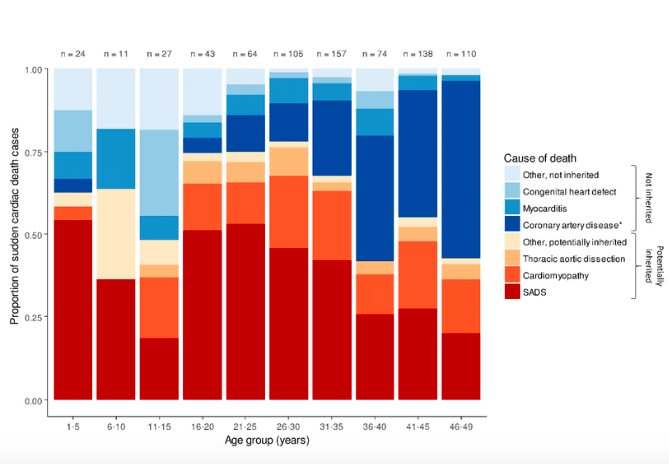 SADS
Stiles, M.K , et all. , Heart Rhythm 2021, 18: (1)
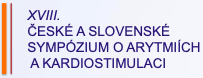 REGIONÁLNÉ ROZDIELY V PRÍČINE SCD
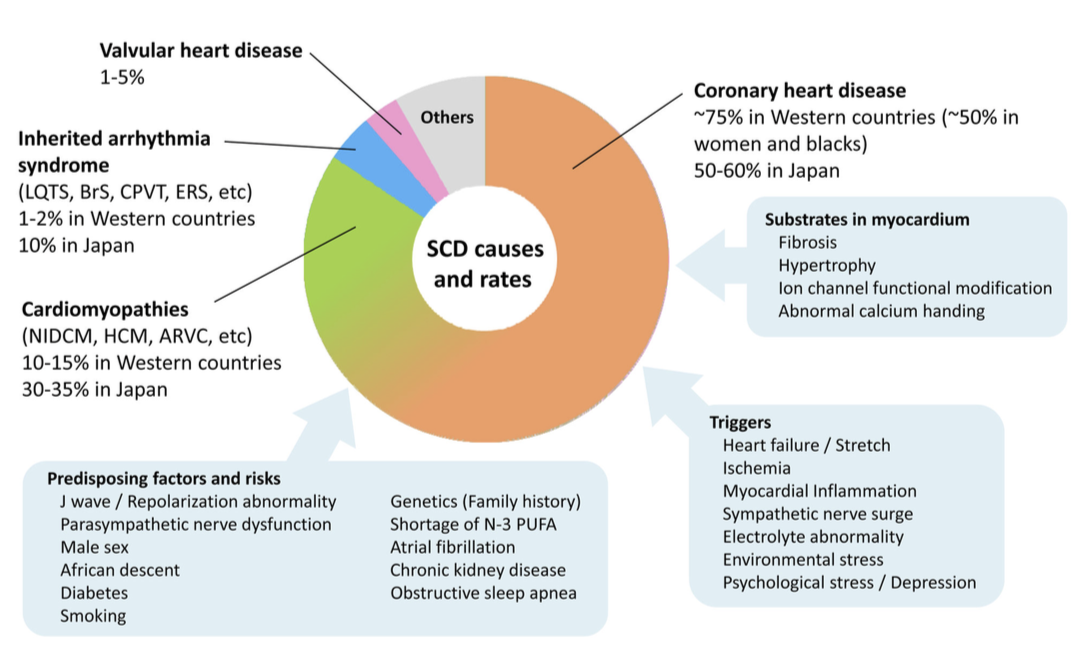 IAS
1-2% Západné krajiny
10% Japonsko
ICHS
75% Západné krajiny
50-60% Japonsko
KMP
10-15% Západné krajiny
30-35% Japonsko
Hayashi M, et al. Circ Res. 2015 June 5; 116(12): 1887–1906
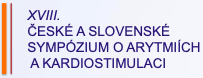 DOPORUČENIA PRE KOMPLEXNÚ DIAGNOSTIKU  A STAROSTLIVOSŤ
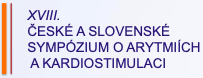 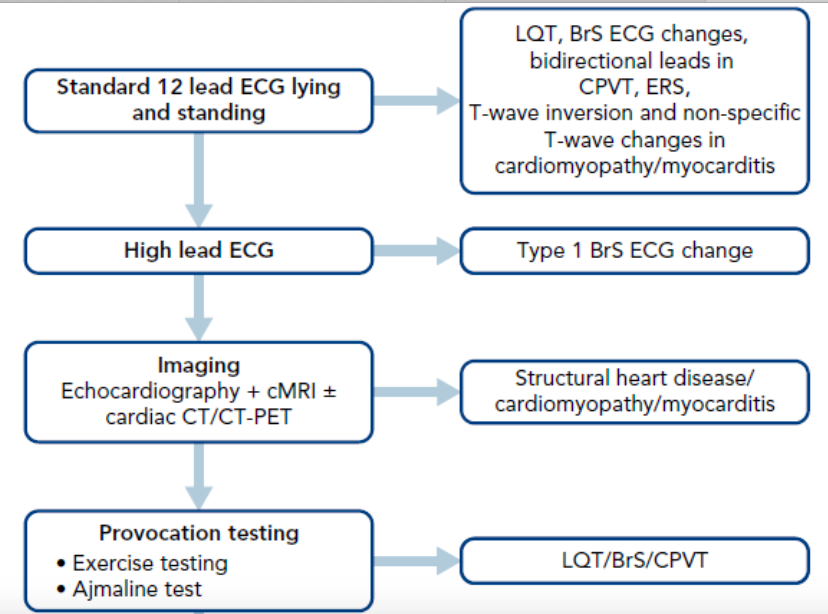 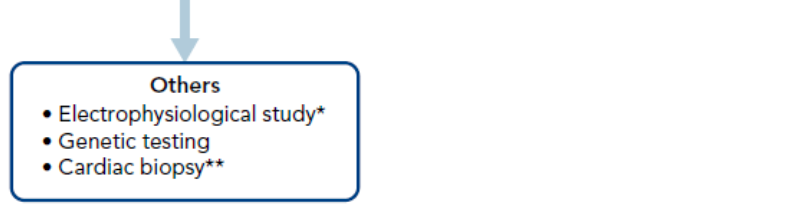 
Srinivasa N.T, Arrhythmia t Electrophysiology Rew, 2018:7,(2):111-7
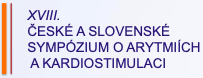 AKÁ JE NAJDOLEŽITEJŠIA OTÁZKA?
VEK OBETE
 SUD/SCD/SADS!
ERGOMETRIA
CT ANGIOGRAFIA
Anomalie CA, EAP
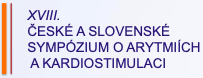 ÚDAJE OD SVEDKOV
TERAJŠIE OCHORENIE
SAECG
OA, RA LA ABÚZY
MRI
SCD DO 35 ROKU VEKU
EFV
LABOR
TESTY
LIEKOVÉ TESTY
EKG
RTG
ECHO
GENETIKA
[Speaker Notes: Pristup v predsazení jednotl vysetrení je iný podla veku , kym u mladcích]
ERGOMETRIA
MRI
SAECG
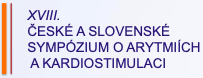 CT ANGIO EAP, DISAo
TERAJŠIE OCHORENIE
ÚDAJE OD SVEDKOV
OA, RA, LA,  ABUZY
SKG
SCD PO 35 ROKU VEKU
LABOR
TESTY
LIEKOVÉ TESTY
EKG
RTG
ECHO
GENETIKA
EFV
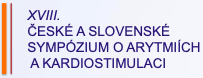 EKG
ČASTÝ KĽÚČ k DIAGNÓZE
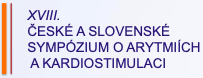 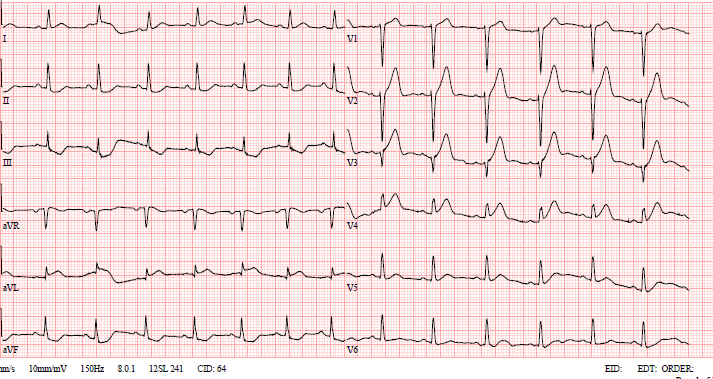 Transmurálný IM (STEMi) prednej steny
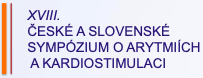 Syndróm vrodeného/získaného LQT/SQT
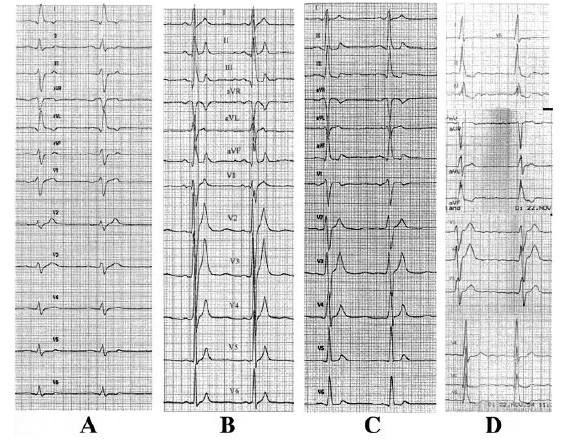 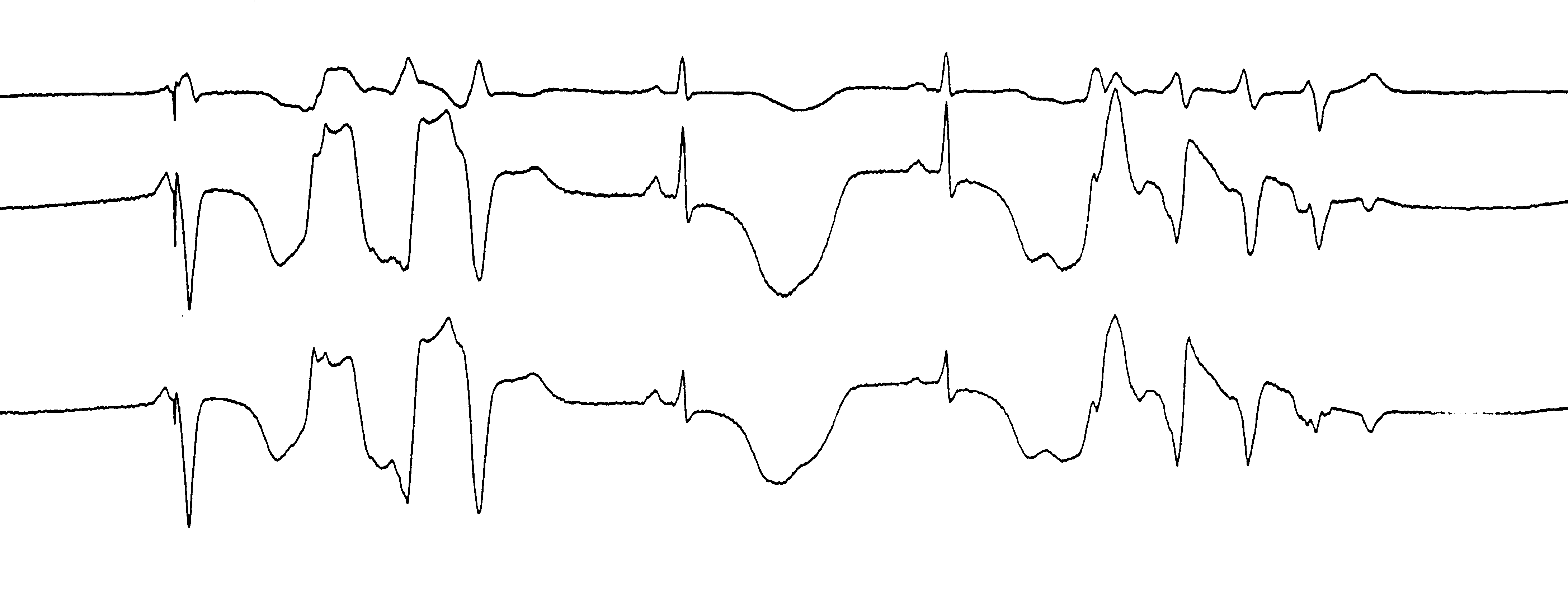 I

II

III
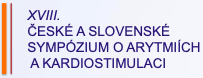 WPW syndróm – fibrilacia predsiení
FBI
Syndrom Brugadových
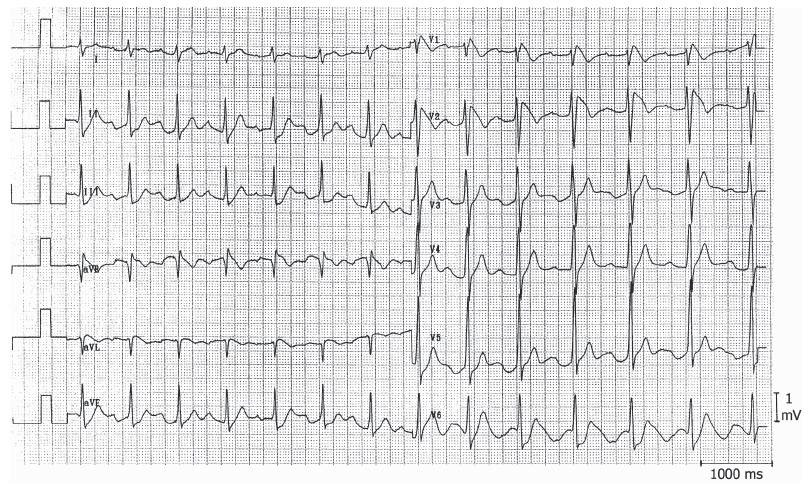 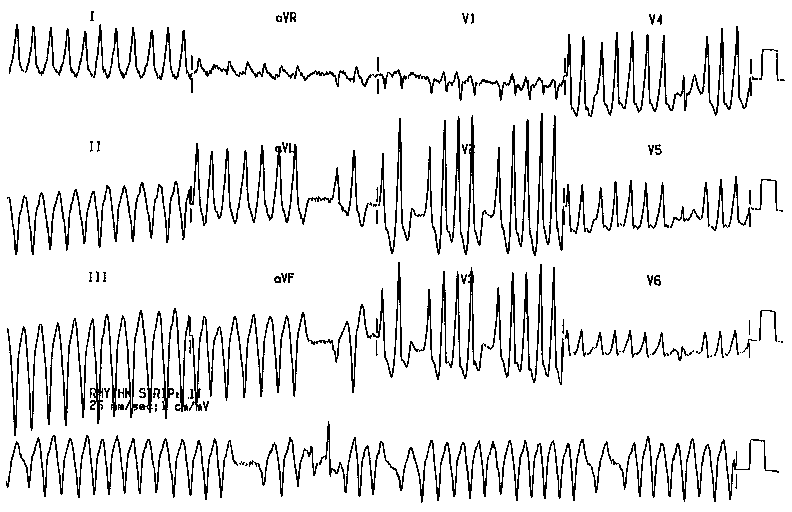 [Speaker Notes: 12 sv u 40 leteho muže po KPR – typické repol a depol abnormity (ST ele a PQ prolong 270 ms a QRS 120 ms a S vlny v I,II,III)]
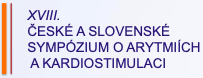 Arytmogénna KMP PK
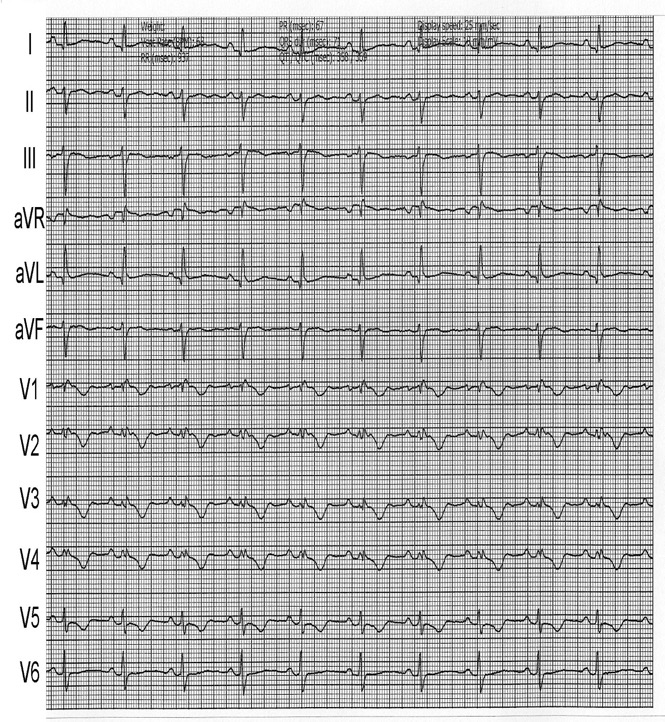 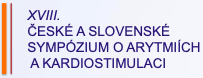 ZOBRAZOVACIE METÓDY
RÝCHLA ORIENTÁCIA I PRESNÉ URČENIE CHARAKTERU A ROZSAHU KMP
ECHO Posúdenie funkcie a kinetiky LK/PK
ECHO Hypertrofická KMP
[Speaker Notes: Inferiora steny akineza bazalne]
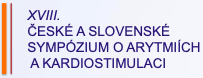 CT Angiografia 
(nadradena v dg anomálie koronárních ciev)
SKG anomália koronárních ciev ( SKG je vyhradená skor pre ICHS s predpokladom PCI)
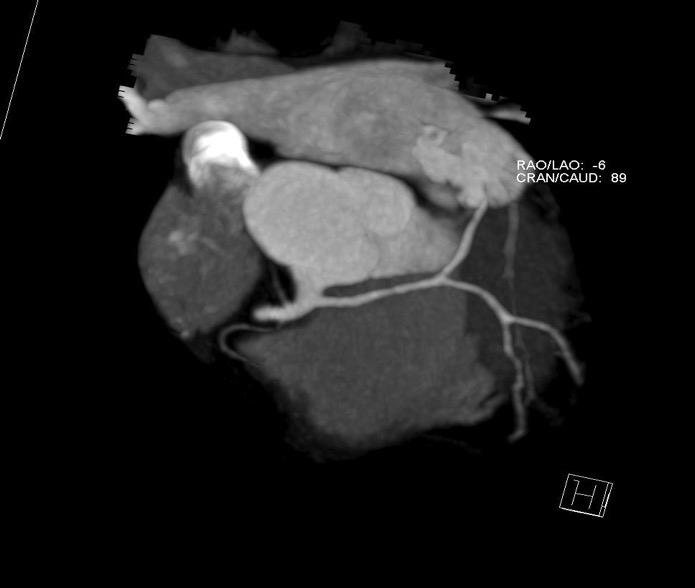 [Speaker Notes: Leva odstupuje z pravej ( aj na ct ide pod RVOT)]
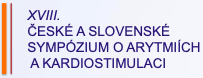 SKG/LVG k dg  Ischemickej choroby srdca, TTSKMP
Uzáver RIA
Aneuryzmatická dilatacia ACD
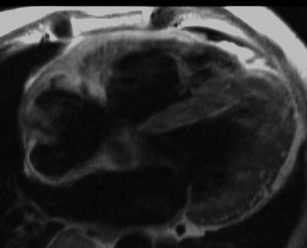 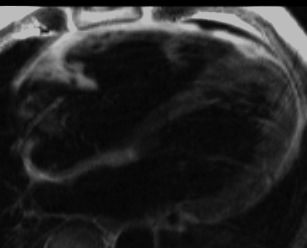 MRI srdca
T2W
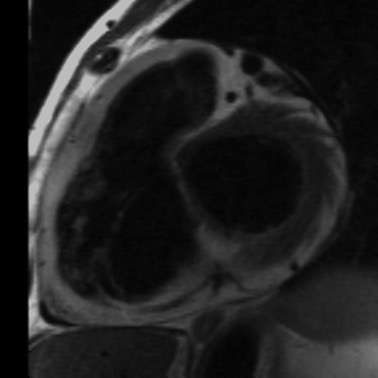 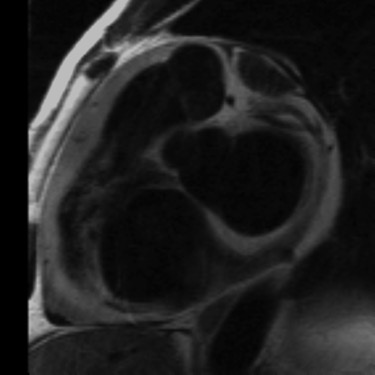 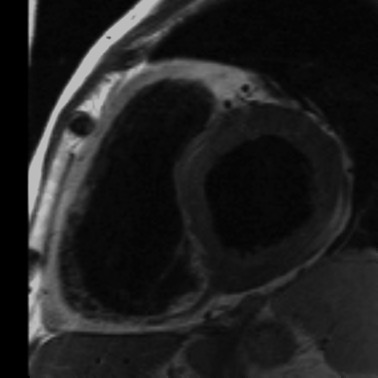 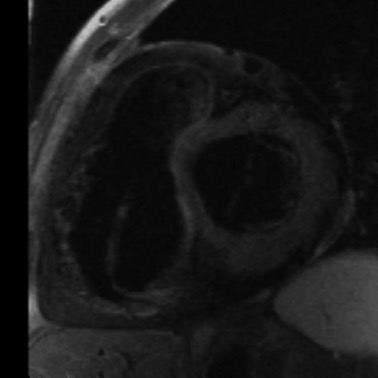 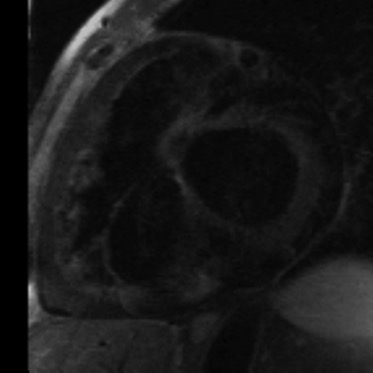 T2W FS
[Speaker Notes: Po podani gadolinia tady je  tukova tkan typicka pro ARVC]
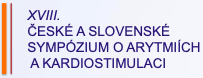 ŠPECIÁLNE TESTY
PROVOKAČNÉ TESTY, ELEKTROFYZIOLÓGIA
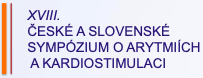 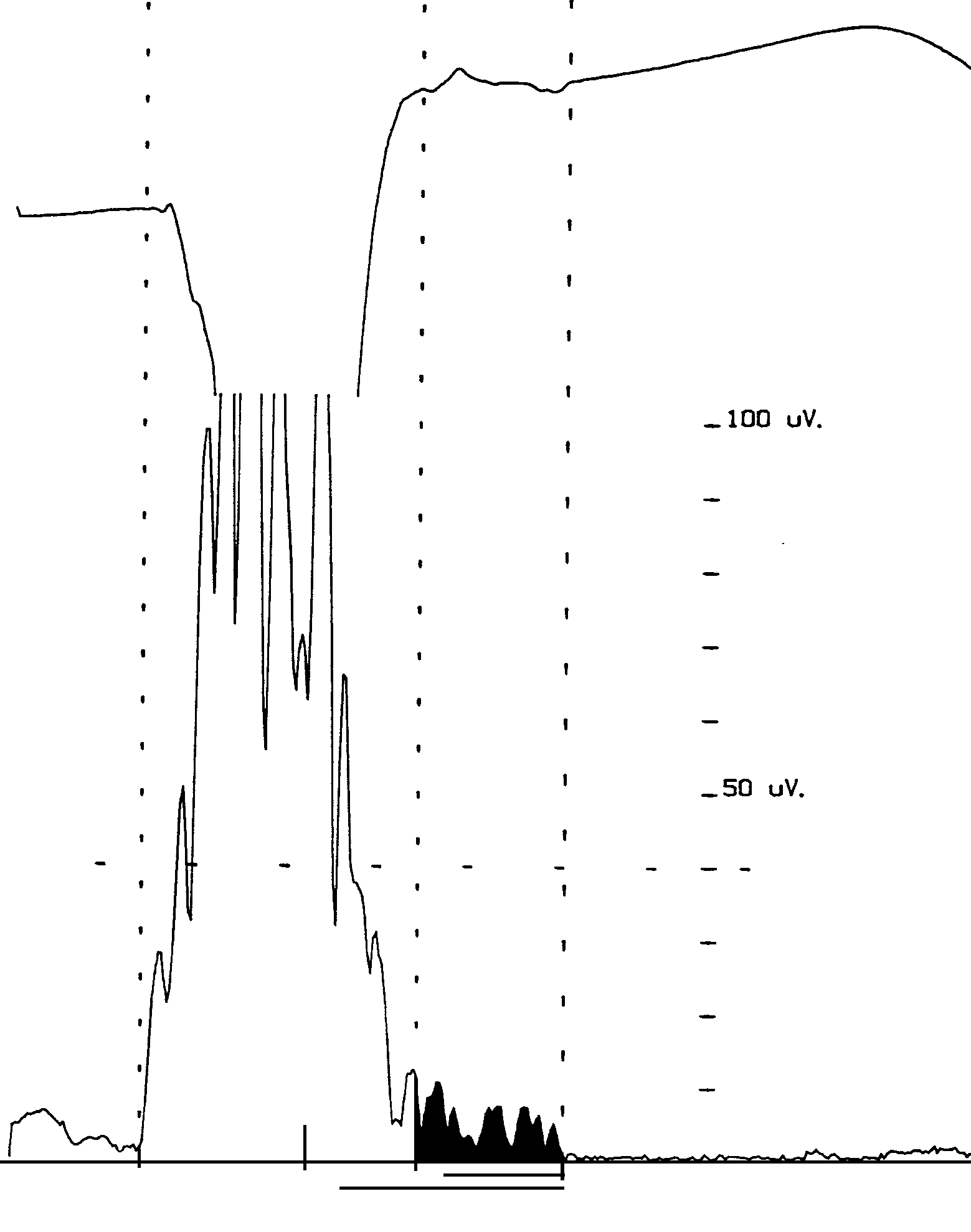 SAECG
Pozdné potenciály ARVC
Nizko napaťové a vysokofrekvenčné komponenty EKG

hodnota fQRS > 114ms 
RMS40 < 20 µV 
LAS > 38ms
2 z 3 – POZIT. TEST
[Speaker Notes: Prevod v nejakom okrsku myokardu spomaleny a tym je moznym zakladom pre rozvoj KT
Pozdni potencialy – jizavnata tkan]
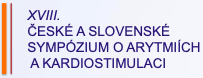 Programovaná stimulacia komor EP LAB
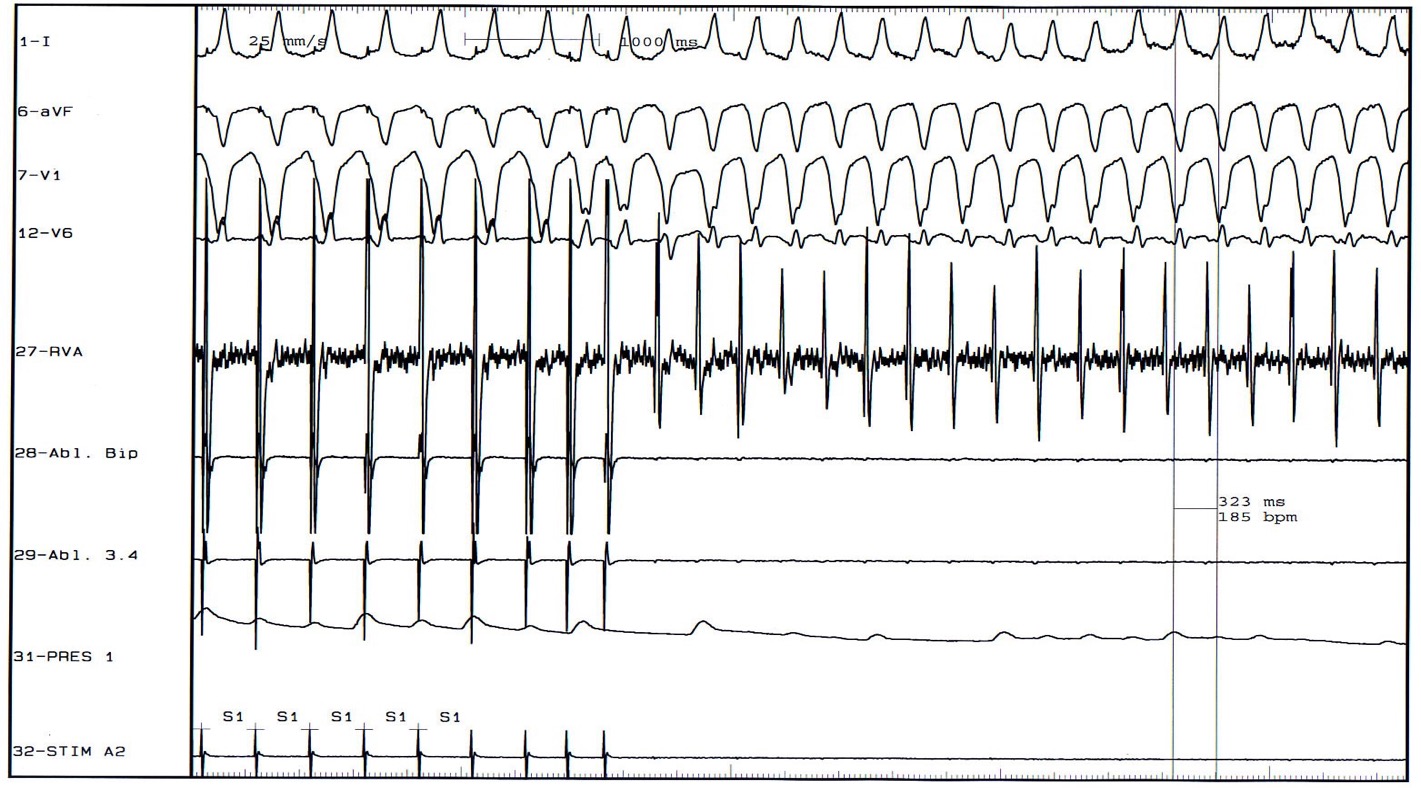 [Speaker Notes: K verifikacii nastartovania reentry arytmie]
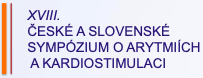 Elektroanatomické mapovanie
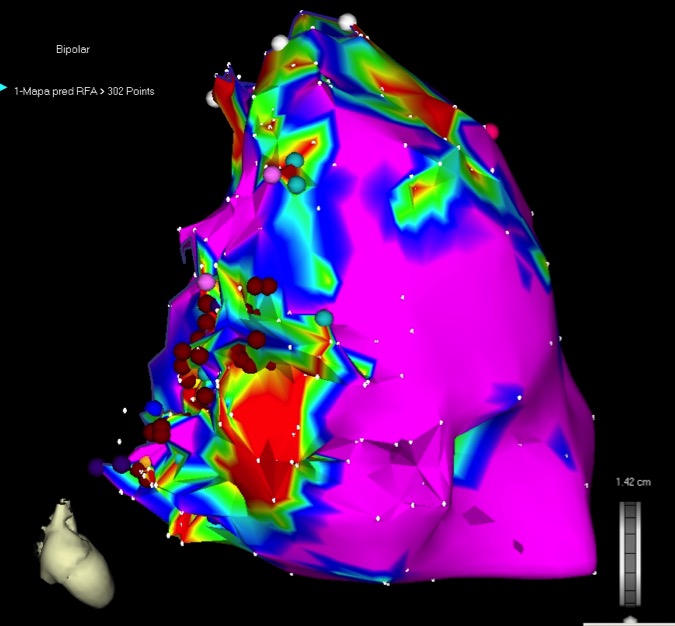 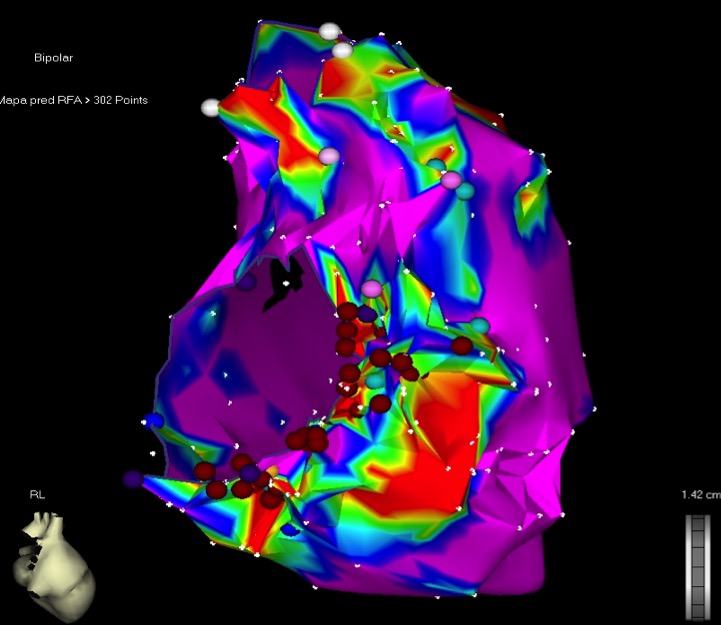 Substrát pre ARVC
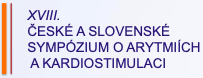 Ergometria ako provokačný test u ICHS, kanalopatií
PredikovanaTepováFrekvencia: 
		220-VEK

	snaha dosiahnuť 75% PTF pre ICHS 
	maximálneho zaťaženia - 100 % PTF pre ostatné dg
	meranie intervalov v zotavovaní 1 a 5 min
Liekové provokačné testy
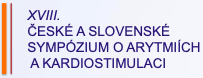 AJMALIN - BrSy
Epinephrine –LQT , CPVT
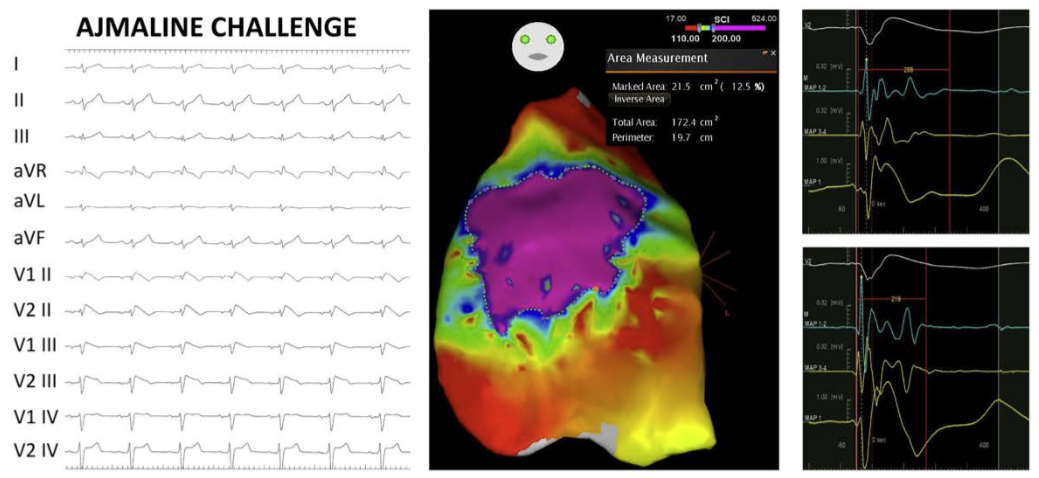 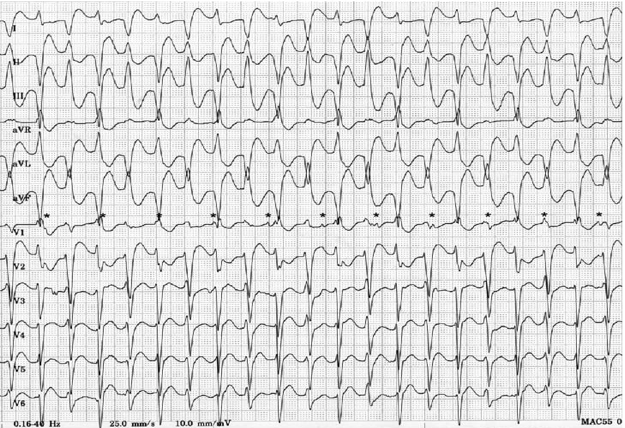 CPVT bidirekčná KT
Adenosin-preexcitacia

Acetylcholín- koronárne vasospasmy
[Speaker Notes: Epi: Aktivacní mapa ta prva. ta druha nasa je elektroana tom. Specialnym systemom ( aktv mapa za QRS je okno) 
Oneskorene potencialy v diastole]
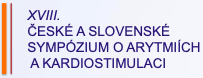 GENETIKA
NEODMYSLITEĽNÁ SÚČASŤ KOMPLEXNÉHO PRÍSTUPU v DIAGNOSTIKE
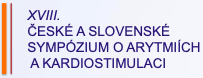 Klinickogenetické vyšetrenie
Fenotypizácia 
  vonkajšie prejavy ochorenia, nálezy pri vyšetreniach
Zostavenie rodokmeňa
Genotypizácia 
  Molekulárnegenická dg v indikovaných stavoch (NSG)
Kaskádový skríning v rodine
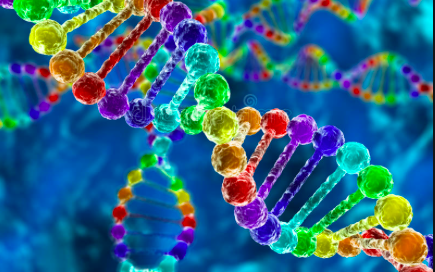 [Speaker Notes: Viac sa ku genetickemu vysetreniu prezisích aj zomrelých budu venovat nasledujuci recnici
NSG next sequece generation

Stoji na 4 zakladnych pilierov]
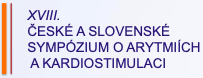 Nemocnice so štandardizovaným poresuscitačným programom majú lepšie výsledky
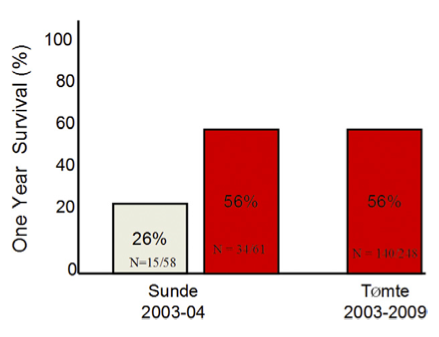 CARDIAC ARREST CENTRUM
NEMOCNICE
Tomte O, et al. Resuscitation 2011;82:1186-93. 
Sunde K, et al.  Resuscitation 2007;73:29-39.
[Speaker Notes: Nikeolko prac ale aj realita dokazuju ze preztie je vyssie a celovy aoutcome je lepsi u paicnetov ktorí su po NZO menezovany v komplexnych cetrach]
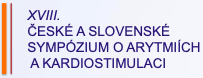 CARDIAC ARREST CENTRUM
Špecialne koncipované centrum dostupné 24/7 
. personálne zabezpečenie na resuscitačnú a poresuscitačnú starostlivosť
. zobrazovacie metódy (ECHO, CT)
. SKG/PCI, perikardiocentéza
. dočasná KS ev. arytmologická sála (urgentná ablacia)
. riadená hypotermia (33-36stC)
. dostupnosť mimotelovej podpory obehu ev.srdca (ECMO, IMPELA, TANDEM HEART, IABK)
. dostupnosť mimotelových eliminiačných systemov (HD)
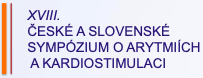 Projekt vyšetřovania pacientov po KPCR v IKEMgr. nr. NV18-02-00237
Vyšetřených 163 přeživších srdcovu zástavu
95 dg. idiopatická komorová arytmia
21% úspěšná genetická stratifikacia (PKP2, KCNH2)
31 dg. arytmogenný syndrom
42% úspěšná genetická stratifikacia (KCNH2, SCN5A, KCNQ1 RYR 2)
34 dg. arytmogenná kardiomyopatia
38% úspěšná genetická stratifikacia (FLNC, PKP2, DES, DSP, DSC2)
2 dg. HKMP, 1dg. Aortalný syndróm
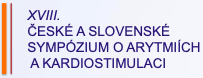 ZÁVEROM
CIEĽOM KOMPLEXNÉHO PRÍSTUPU
bezodkladné posúdenie prítomnosti organického ochorenia srdca a odhalenie odstraniteľnej príčiny
KLINICKÝ OUTCOME PACIENTA LEPŠÍ
v špecializovanom CARDIAC ARREST CENTRE
GENETIKA
Doležitý pilier komplexnej dg (najma u mladých je častá genetická príčina SCD)
[Speaker Notes: Genetika: tam este poviem nielen ze je polierom ale aj ze vysetrenie u pribuznych oveti a prezivsích dalej determinuje dalsie mozne obete SCD. Ako Vam ukazu mji dalsí kolegovia a recnici v tejto nasej sekcii]
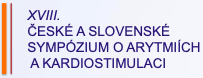 TRÉNING ROBÍ MAJSTRA
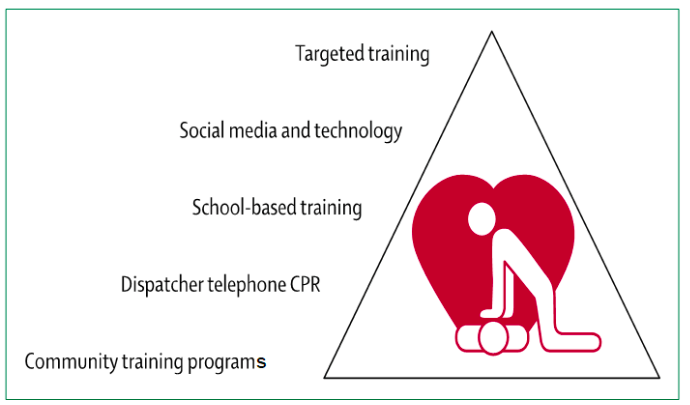 ĎAKUJEM ZA POZORNOSŤ
Lynge H.T, et all, Denmark, july, 2019